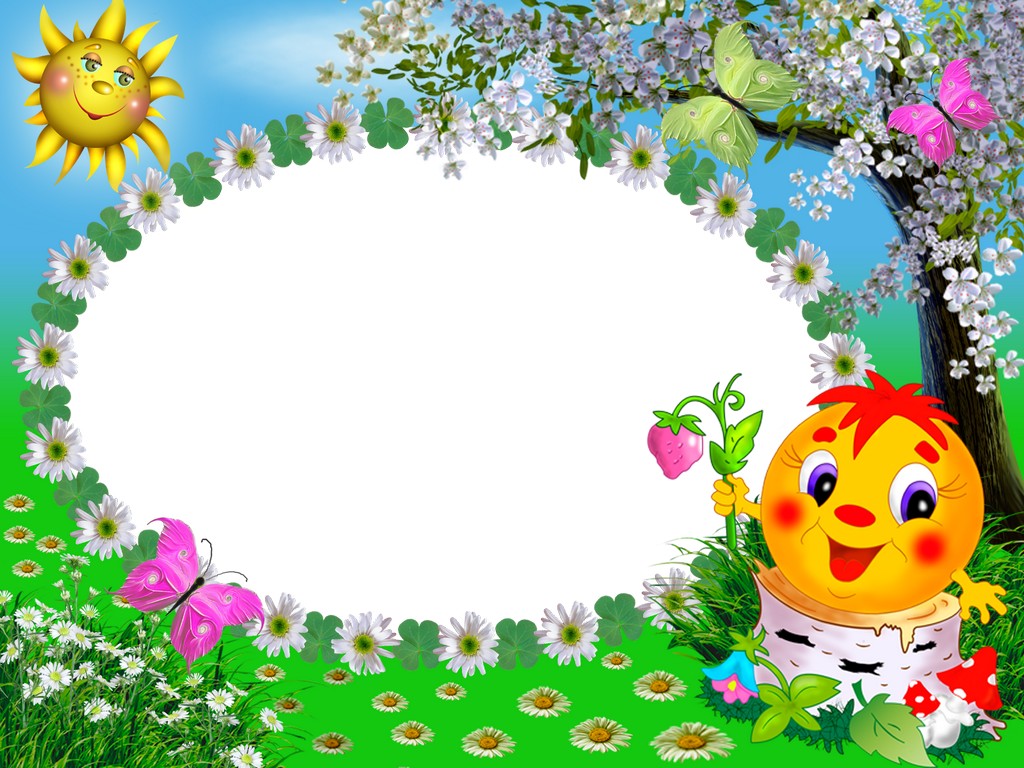 «Пришла весна –
расцвел подснежник»
(2 младшая группа)
Кушнир Т.В.
Воспитатели ДОУ «Снегири»
Г.Нерюнгри
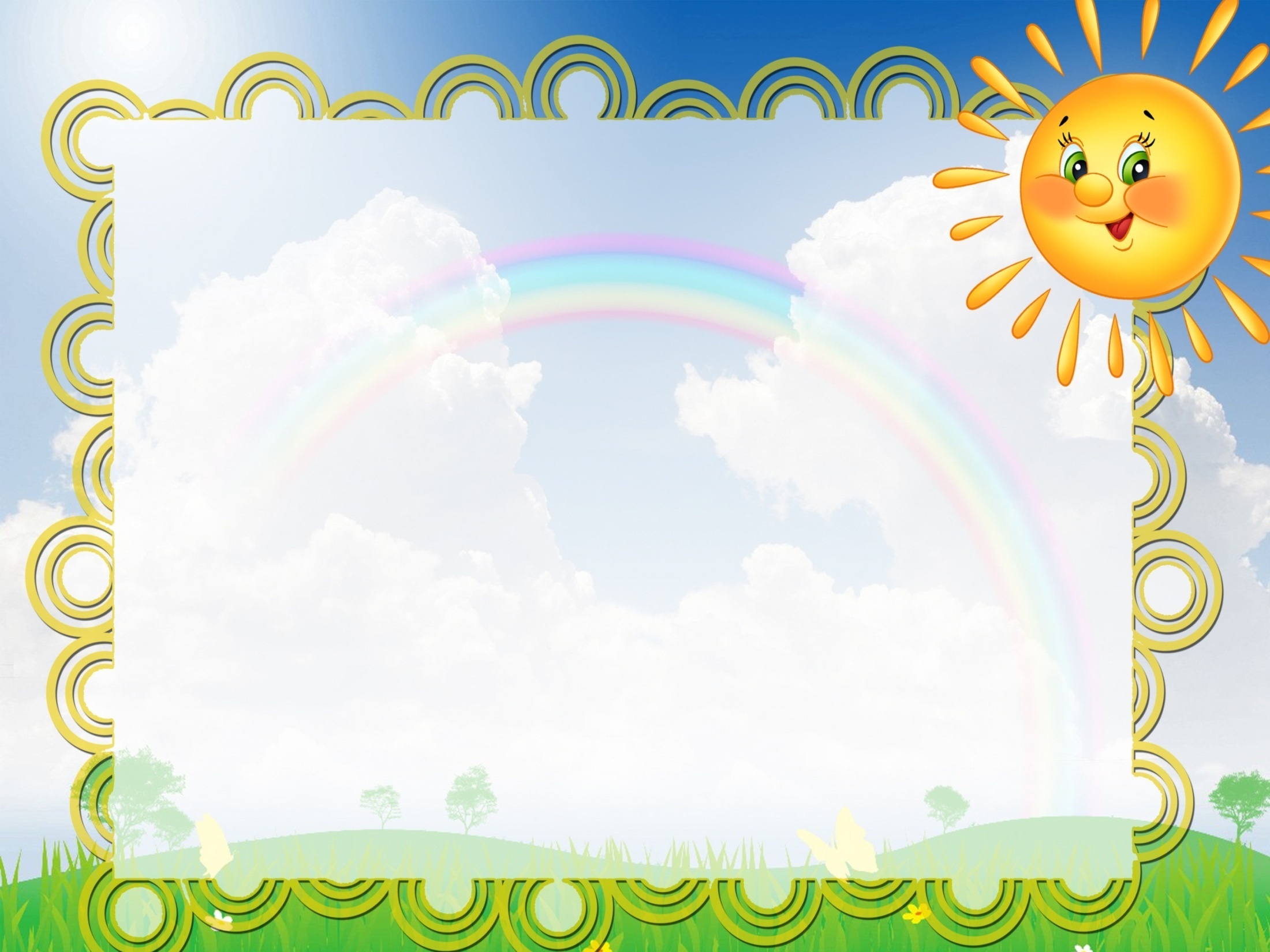 Цель  занятия :  формирование познавательного интереса у детей к изучению первых весенних цветов –подснежников через игровую деятельность, художественное слово и продуктивную деятельность
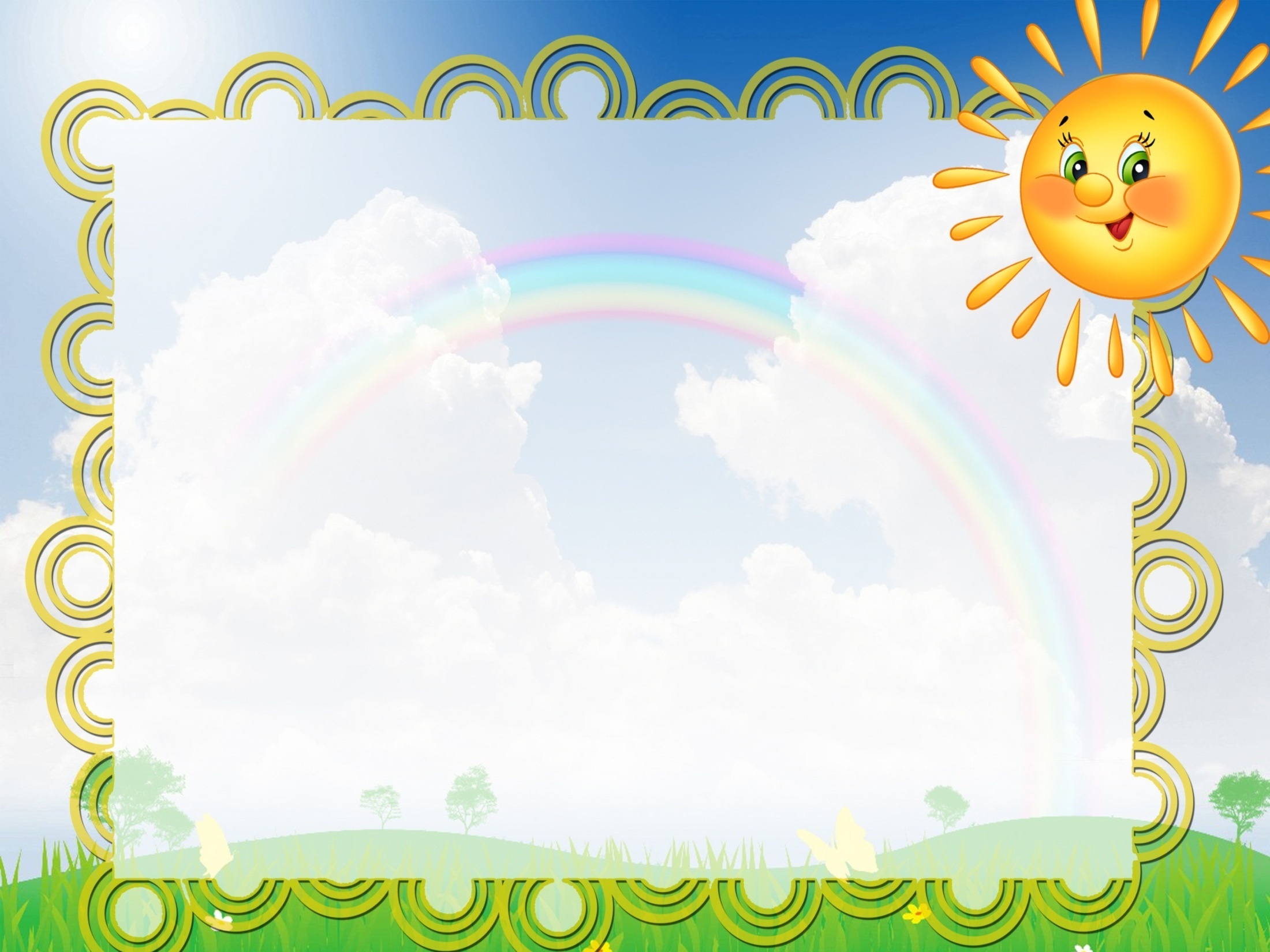 Задачи:
1.Раскрыть понятие первого весеннего цветка, познакомить со строением, особенностями.
2. Обогащать словарь детей через художественное слово .
3.Развивать мелкую моторику рук при помощи пальчиковых игр .
4.Воспитывать любовь и бережное отношение к природе .
5.Закреплять умение аккуратно раскрашивать не выходя за линию
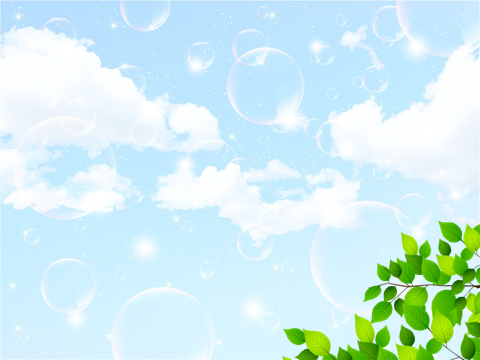 Ребята , отгадайте загадку
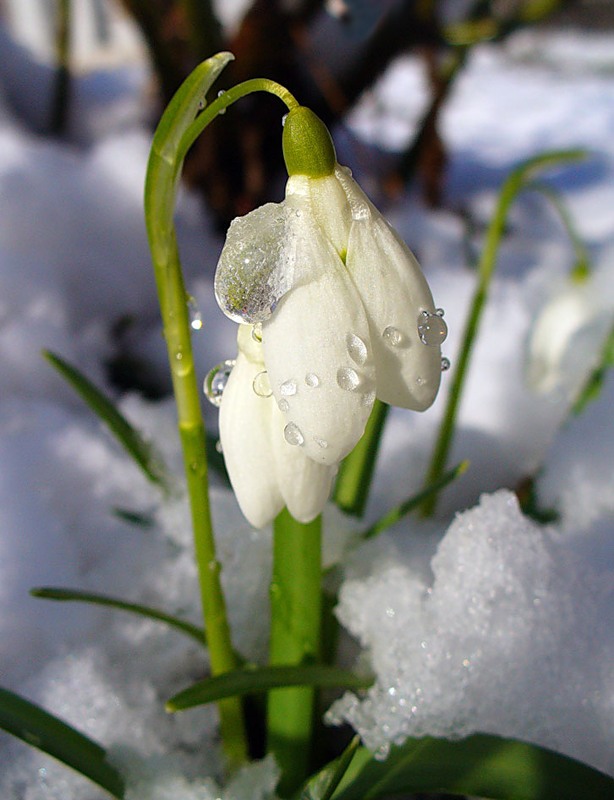 На тонкой ножке      висит колокольчик 
     Он первый цветет,   весну зовет
Правильно, подснежник
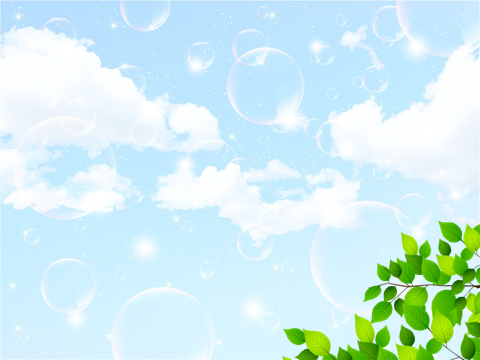 Подскажите мне, о чем     мы сегодня будем  говорить. 
-О подснежнике и о весне
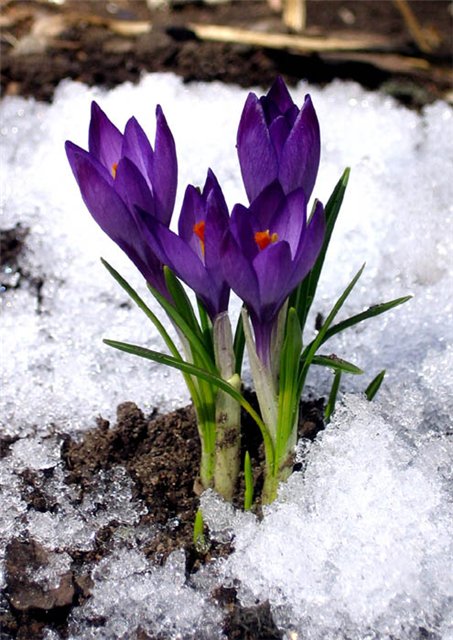 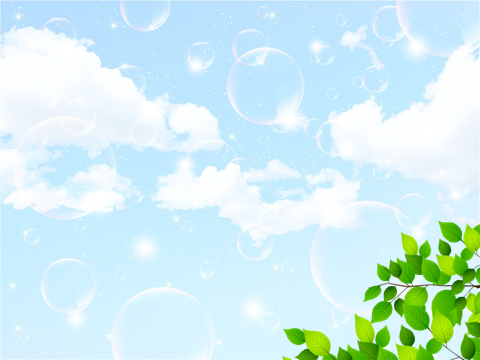 Растопило снежинку на верхушке сосны. Упала горячая капля на снег. Пробила сугроб и сухую листву. Там, где она упала, показалась зеленая стрелочка. А на ней расцвел голубой  цветок. Смотрит на снег и удивляется:
«А не рано ли я проснулся? Нет не рано, пора-пора, запели птицы
-Ребята, о  каком  времени года говорится в рассказе?  ( Ответы детей).
-Как вы догадались?
-Почему вы так думаете?  (Дети называют приметы весны)
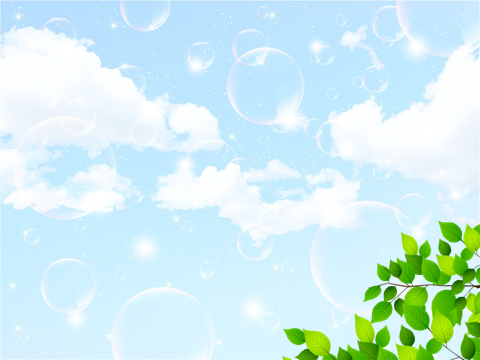 Правильно. Весной все просыпается, расцветает. И появляется первый цветок – подснежник. Он символ весны и тепла. Почему он так называется? Подснежник появляется на проталинах. Он хоть и нежный, хрупкий, но гордый и смелый, растет рядом со снегом, его обдувает холодный ветер, но он не боится, а  гордо  стоит на своей тонкой ножке
Во многих странах 19 апреля отмечают красивый весенний праздник – День  подснежника. А у нас в Якутии этот праздник отмечают 18 мая. 
Этот день символизирует наступление тепла и солнечных дней
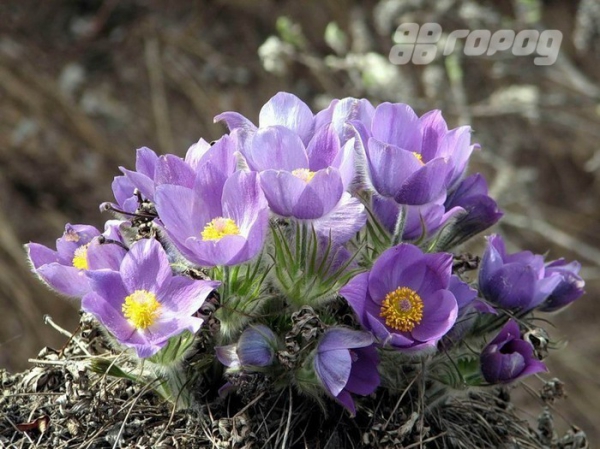 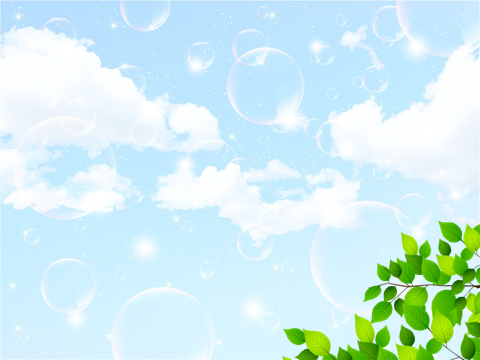 На  Руси существовала легенда, что однажды Зима – старуха со своими  спутниками Стужей и Ветром решила не пускать на землю Весну. Все цветы испугались ее угроз, кроме подснежника, который выпрямил свой  стебелек и смог выбраться из – под снежного покрывала.  Увидело Солнце его лепестки и согрело землю теплом, открыв дорогу весне
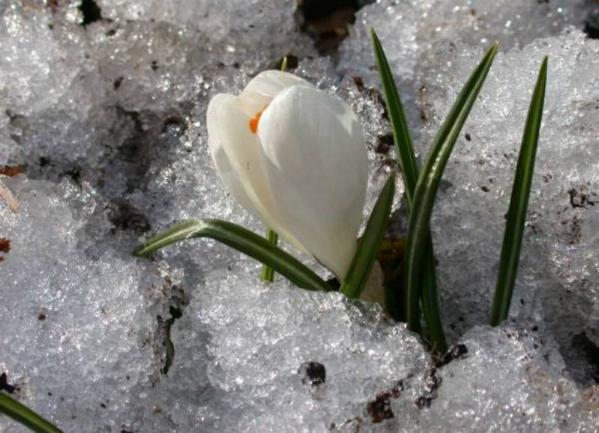 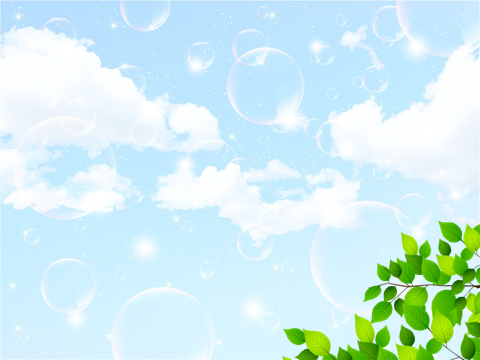 .
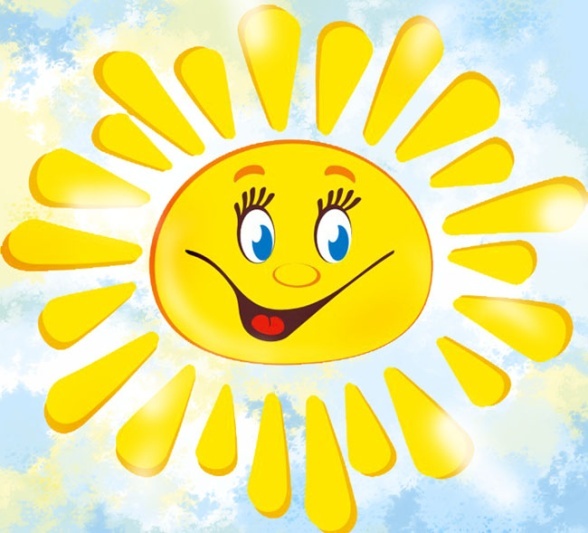 Игра «Солнечный лучик».
Дети садятся на корточки и закрывают глаза. 
- Мы играли, играли и немного устали. Присели отдохнуть и 
задремали. Но вот солнечный лучик:
коснулся глаз - откройте глаза;
коснулся лба - пошевелите бровями;
коснулся носа - наморщите нос;
коснулся губ - пошевелите губами;
коснулся подбородка - подвигайте челюстью;
коснулся плеч - приподнимите и опустите  плечи;
коснулся рук - потрясите руками;
коснулся ног - лягте на спину и подрыгайте ногами. 
Солнечный лучик поиграл с вами и скрылся - вставайте, ребята
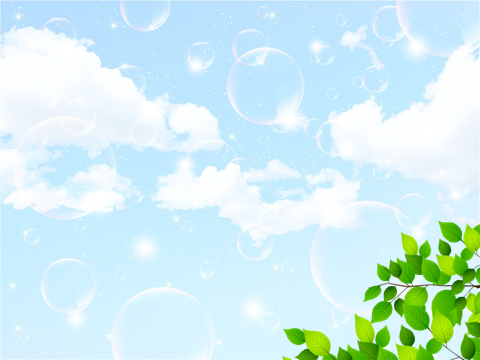 Ребята, а в какой сказке девочка  зимой отправилась собирать подснежники?
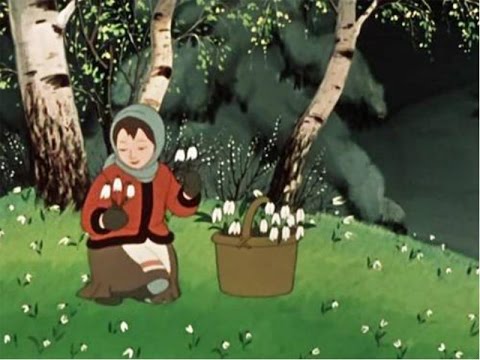 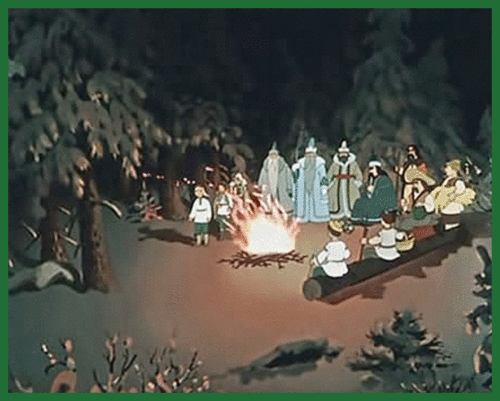 Двенадцать месяцев
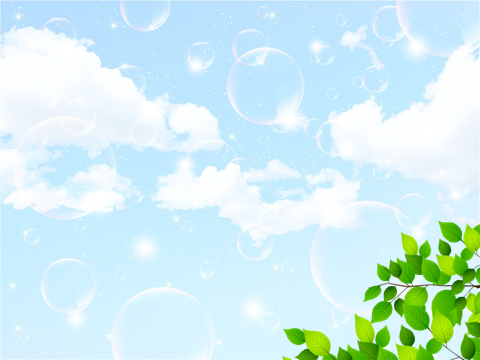 «Найди ошибку в рассказе»
Наступила весна. Заяц поменял цвет шубки – был серым, а стал белым
Наступила весна. Медведь  ложится в берлогу спать
Ребята, давайте повторим     признаки весны
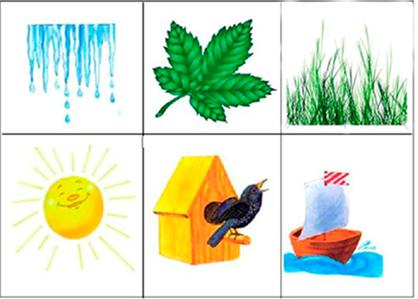 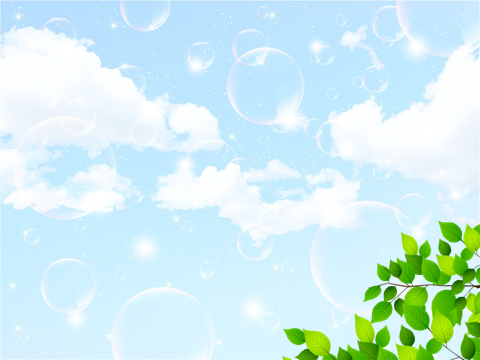 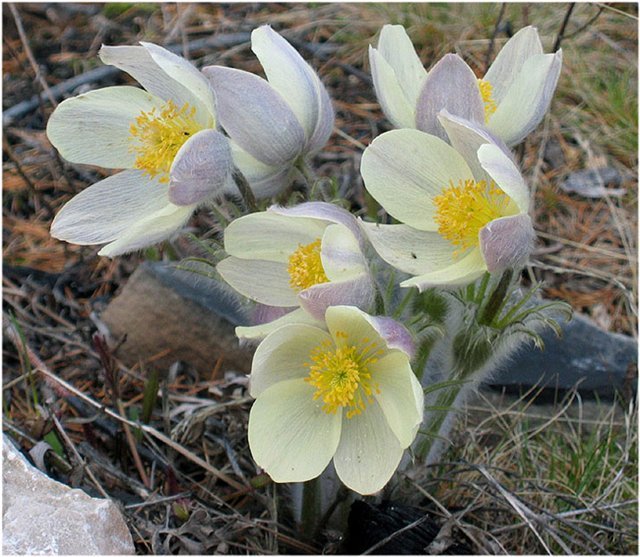 «Рассматривание картинок»
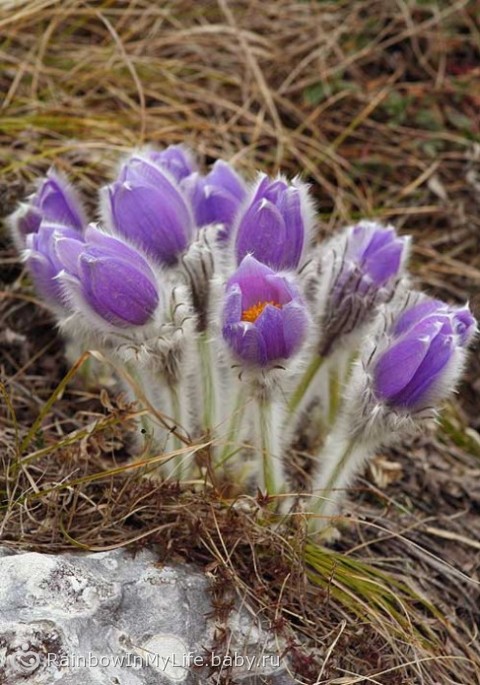 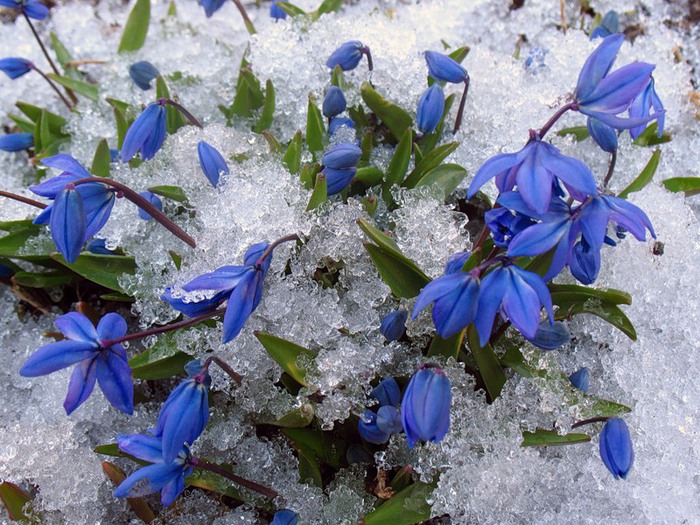 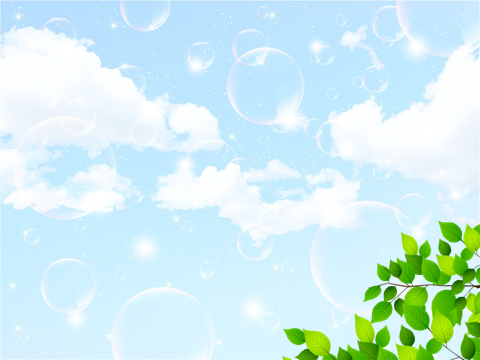 Я приготовила для вас листочки с изображением подснежников. Вам необходимо их раскрасить, аккуратно, не выходя за линию. 
Но прежде мы с  вами поиграем пальчиками:
- Нежный цветок появился в лесу, 
        -Первым встречает он солнце, весну. 
        -Утром все раскрыл лепестки, 
        -В мягкой землице его корешки
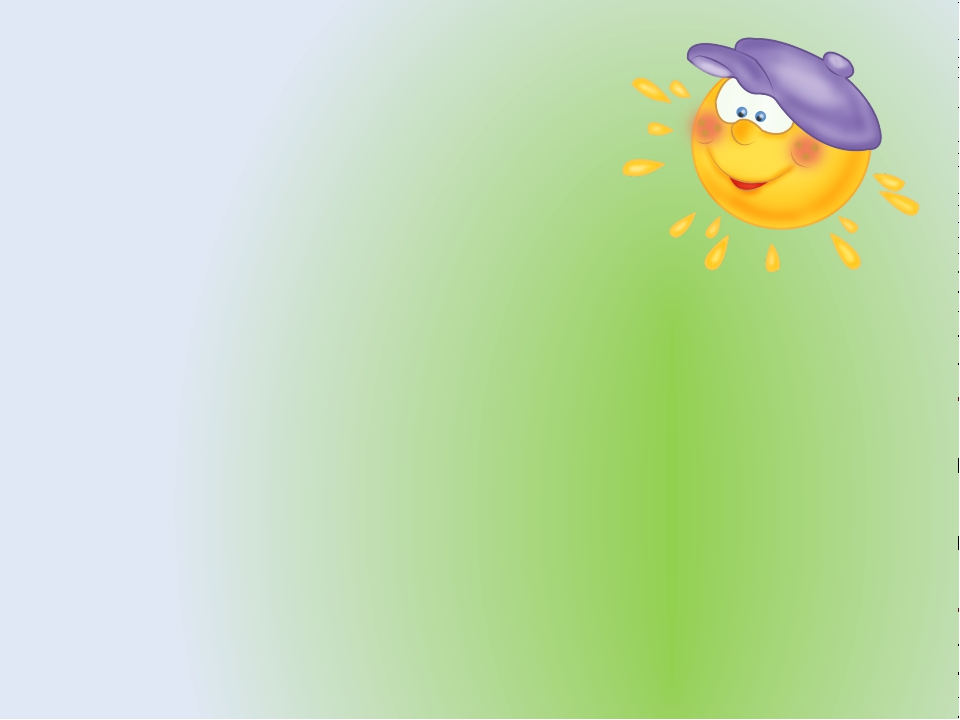 Практическая  деятельность
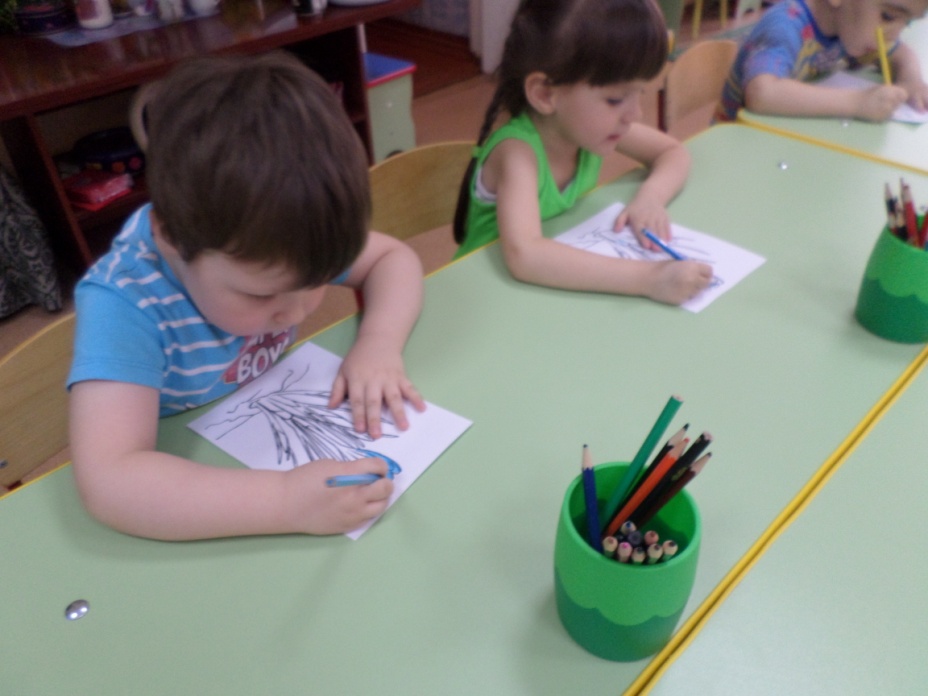 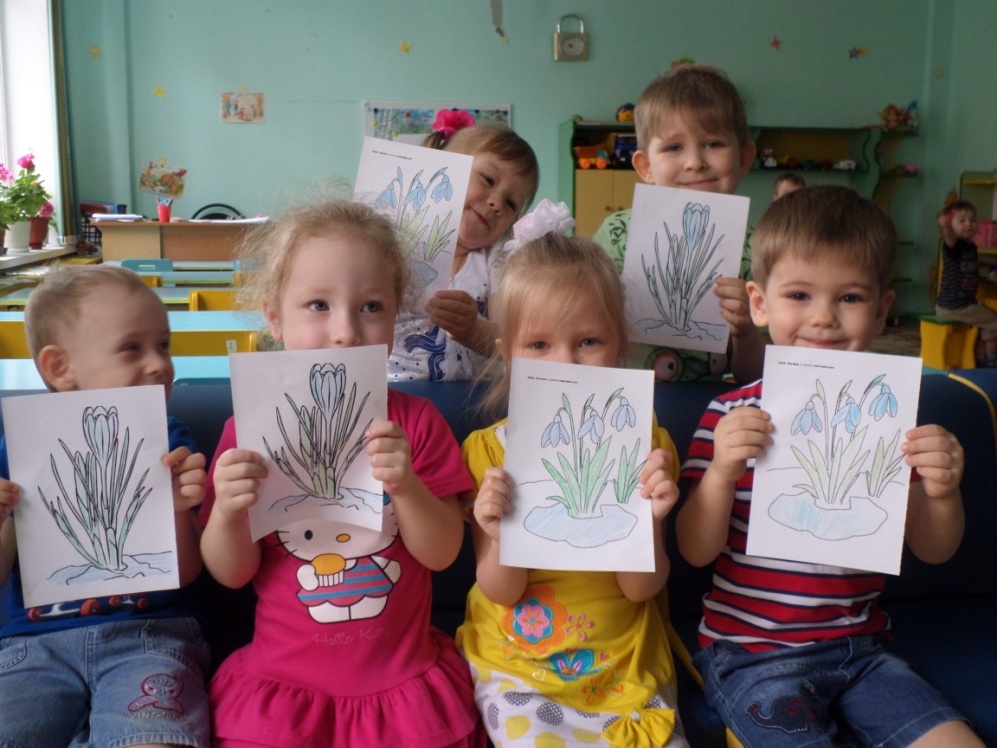 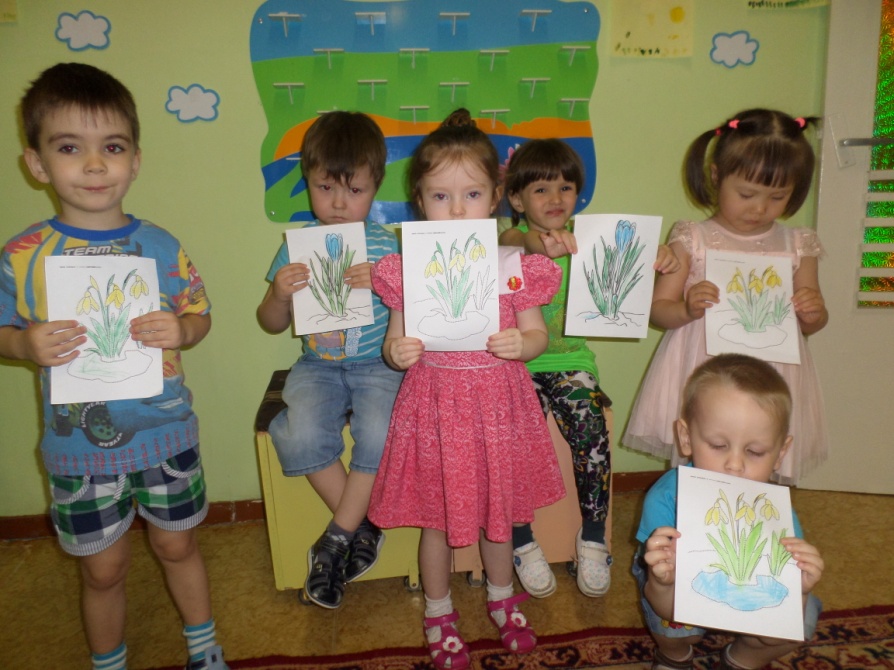 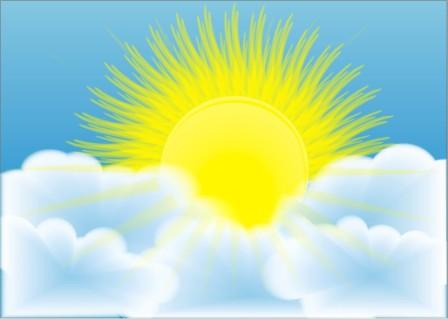 Конец!